TRƯỜNG TIỂU HỌC NHƠN PHÚ
BÀI 14 : GIA ĐÌNH THÂN YÊU
GV: Lê Thị Xuân San
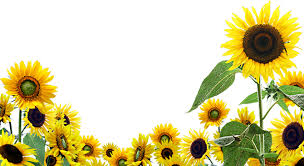 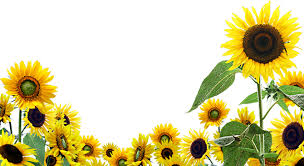 Chuẩn bị đồ dùng học tập
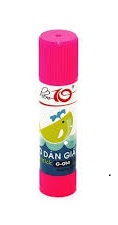 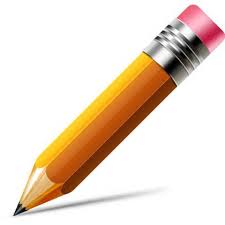 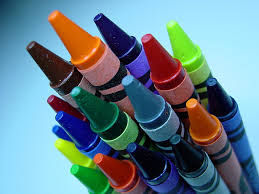 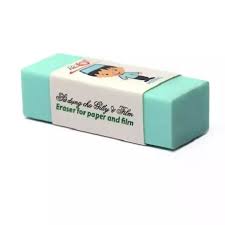 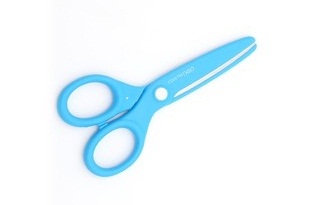 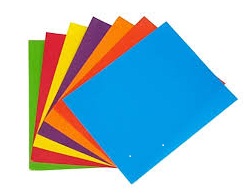 Hoạt động 1: Quan sát, nhận xét
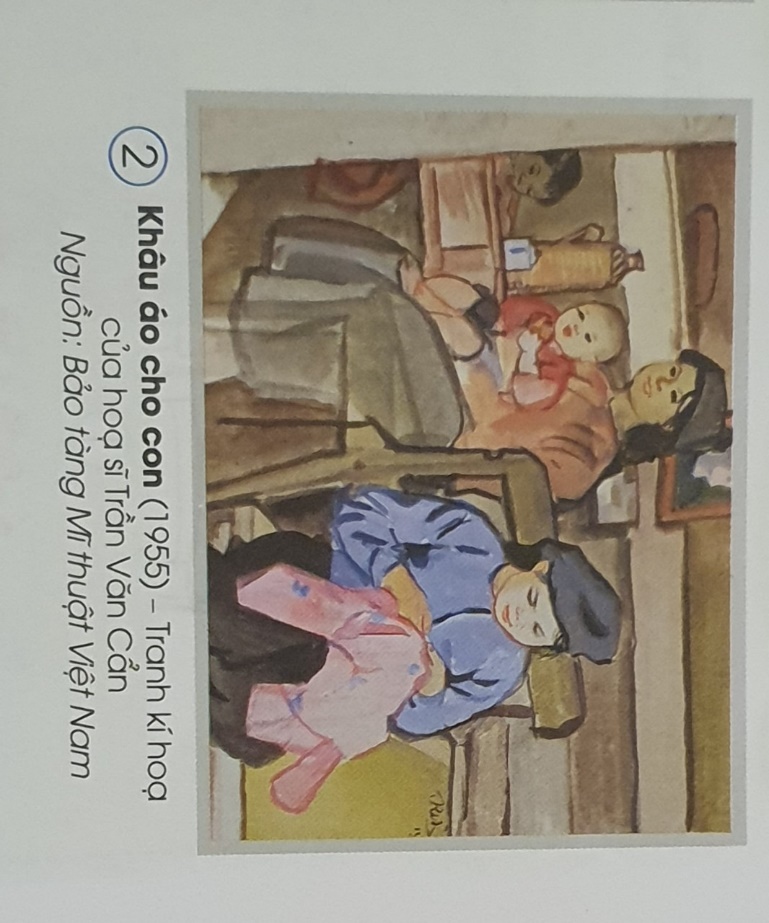 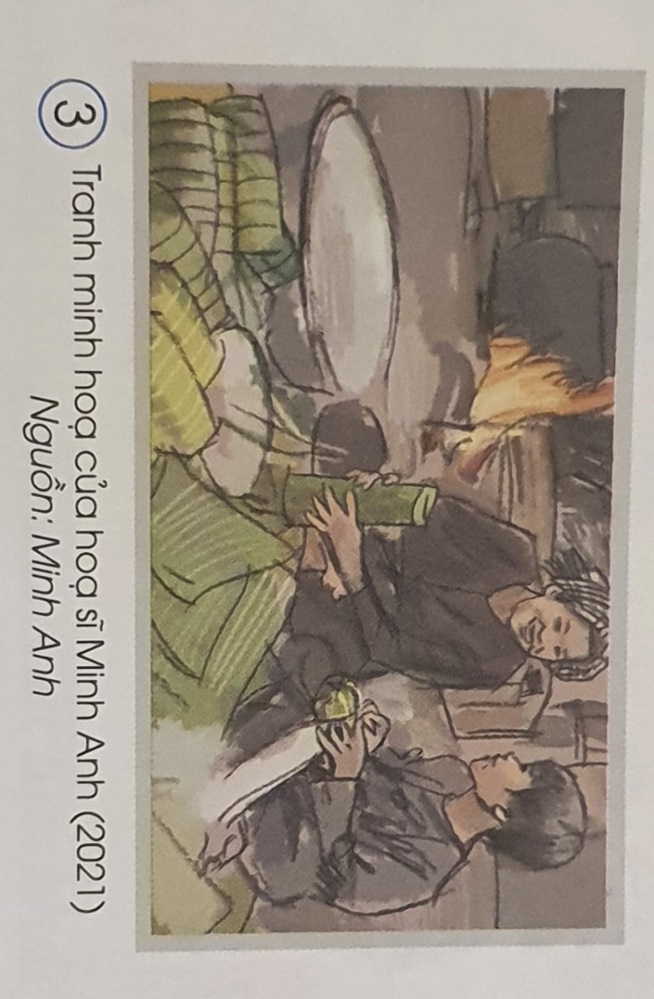 Tham khảo các sản phẩm của học sinh
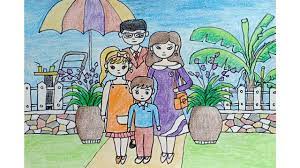 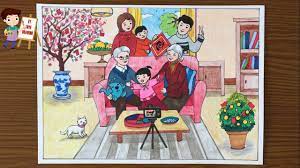 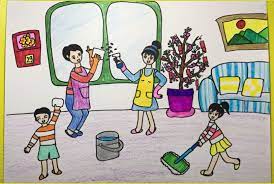 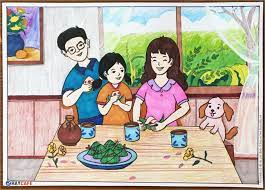 Tham khảo các sản phẩm của học sinh
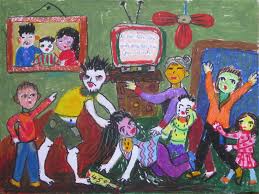 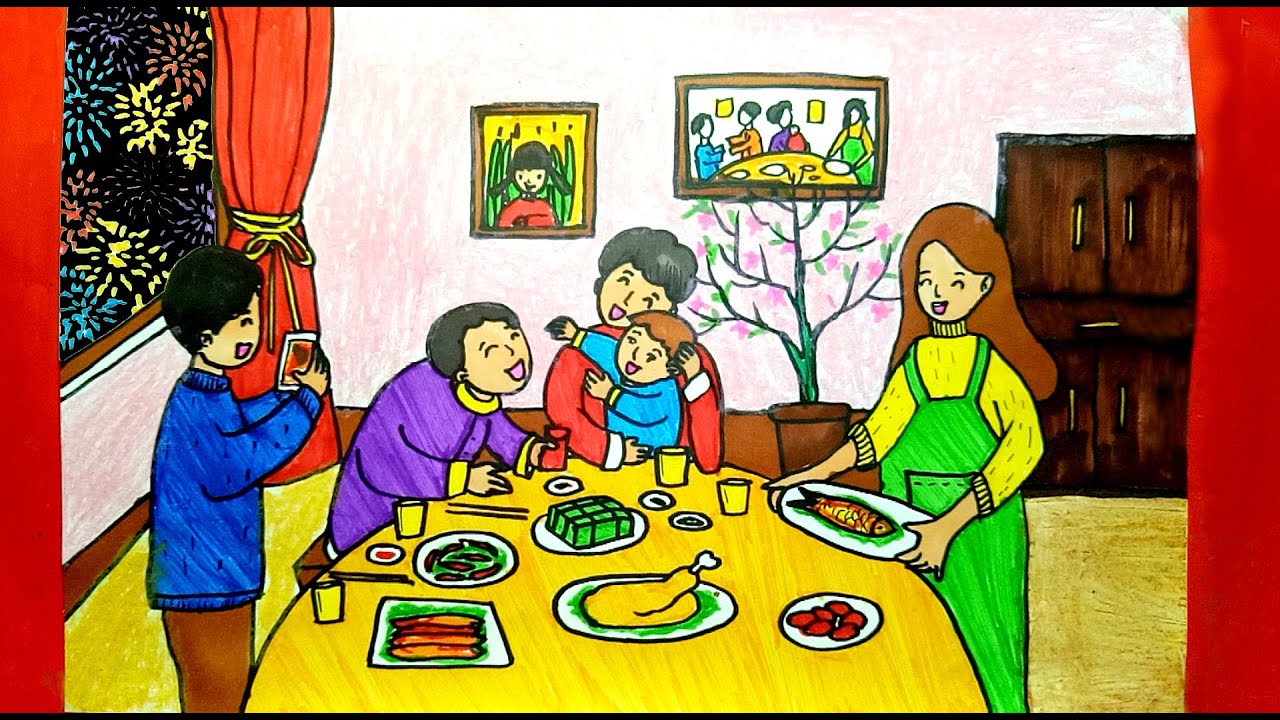 Tham khảo các sản phẩm của học sinh
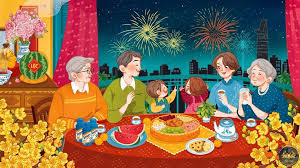 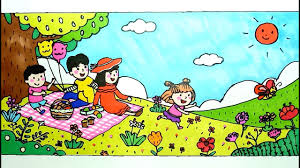 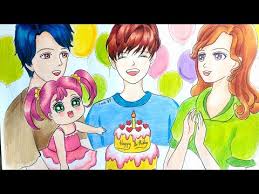 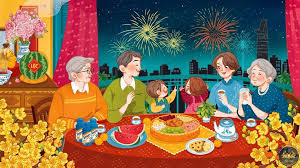 * Tổ chức học sinh thực hành
- Yêu cầu học sinh thực hành cá nhân.
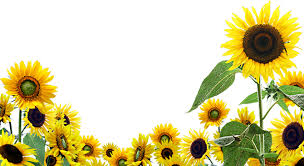 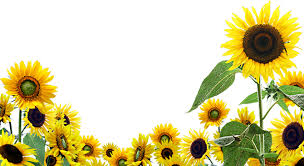 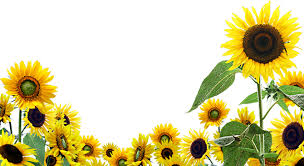 Hoạt động 3 : Cảm nhận và chia sẻ
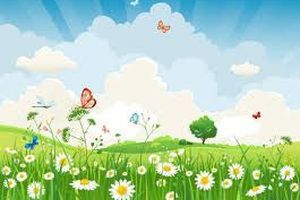